MANDAMIENTOS  MINISTERIALES
Coordinación para la Prevención de 
Delitos Electrónicos
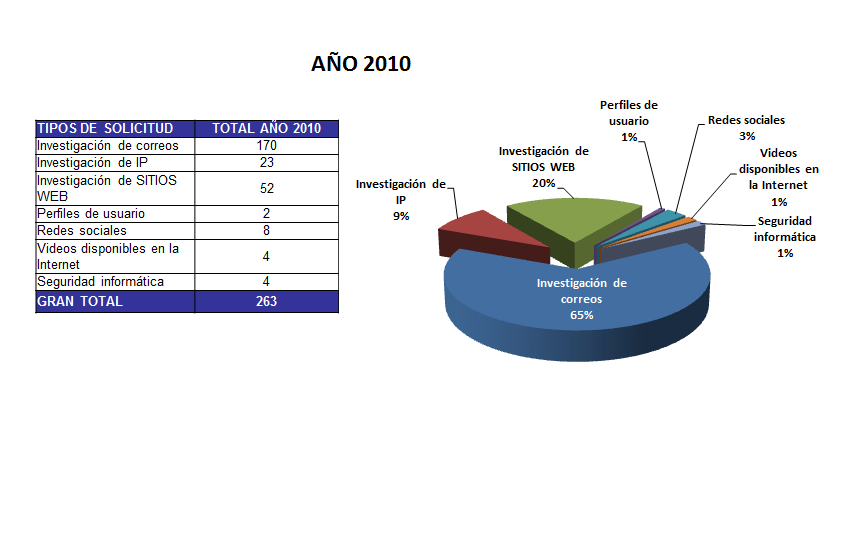 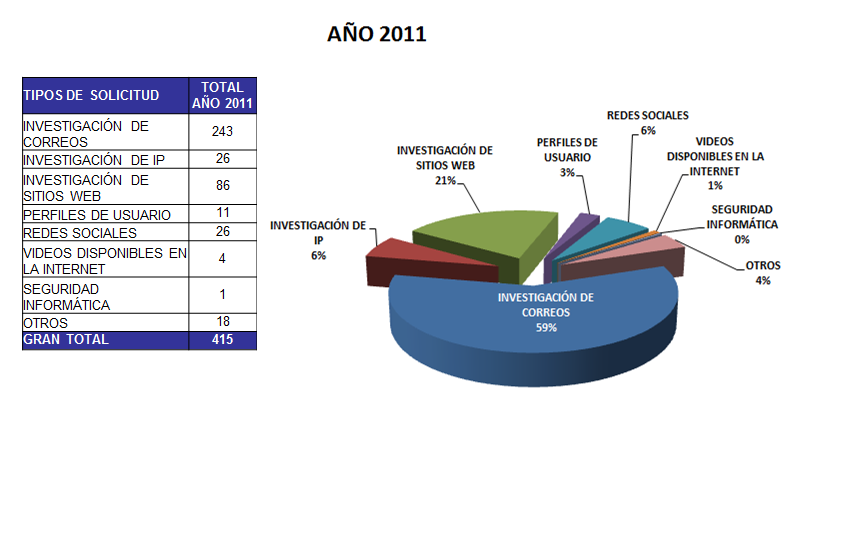 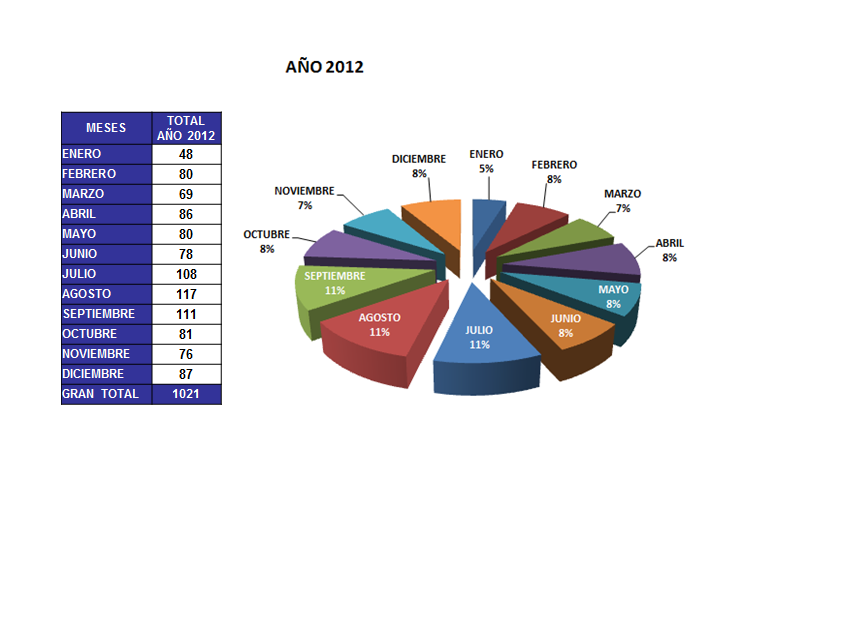 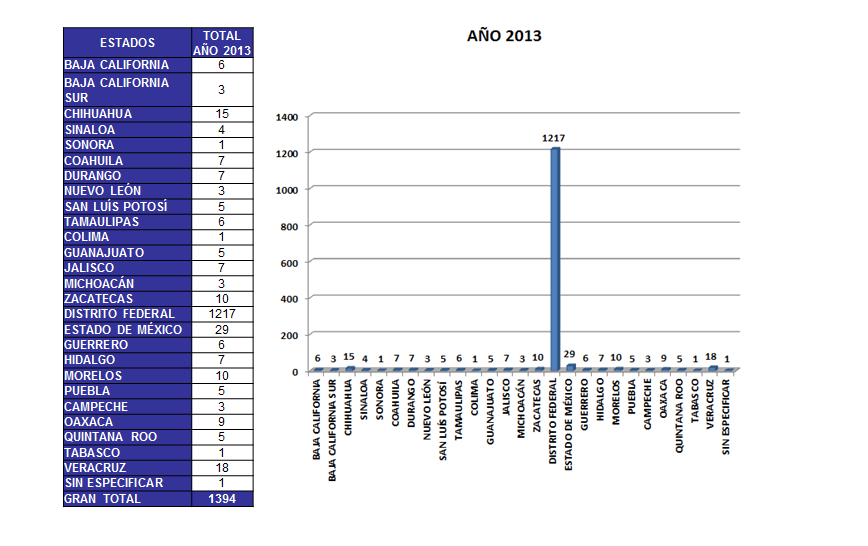 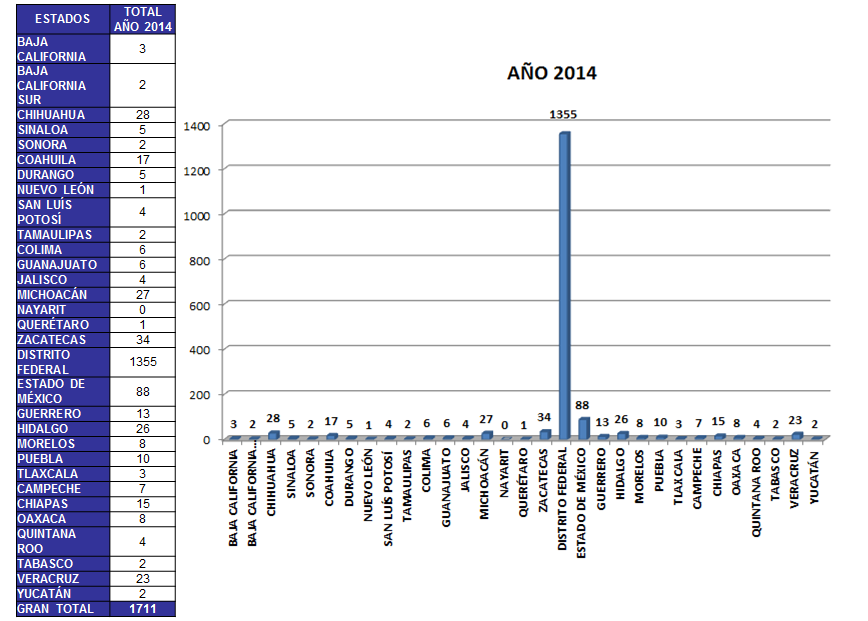 6
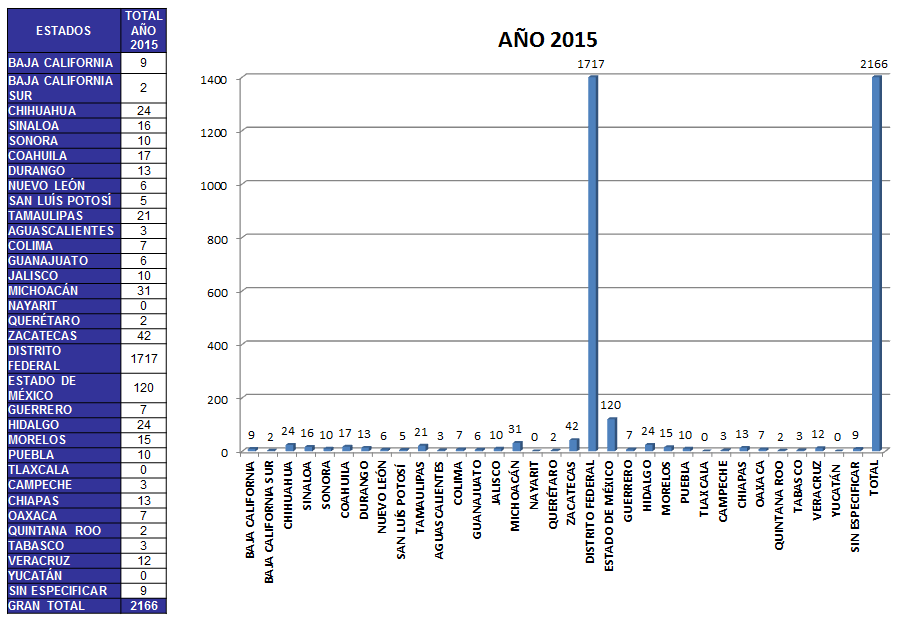 7
ATENCIÓN CIUDADANA
8
2010
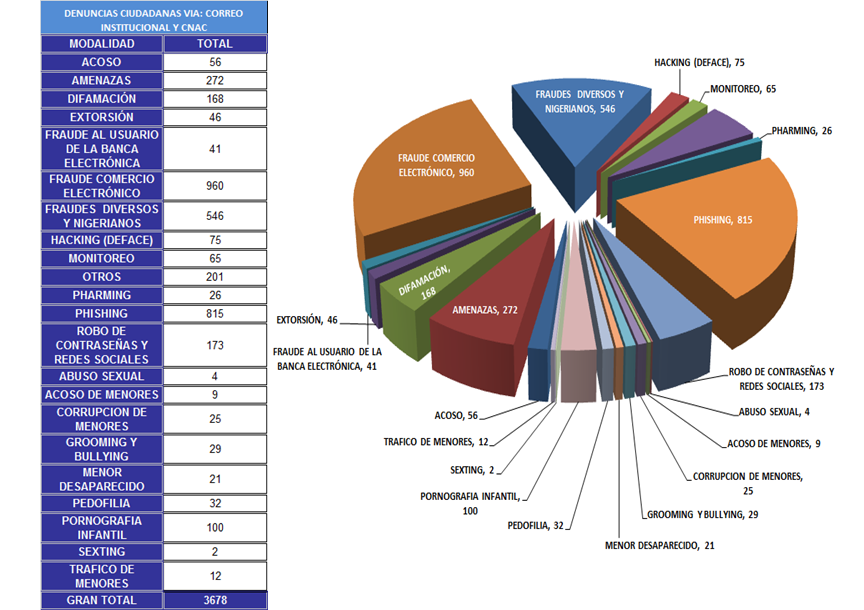 9
2011
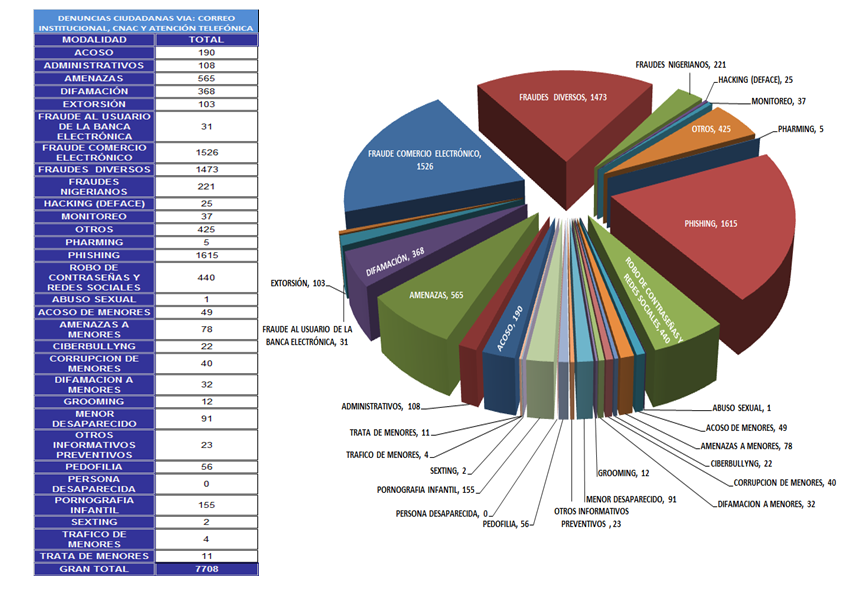 10
2012
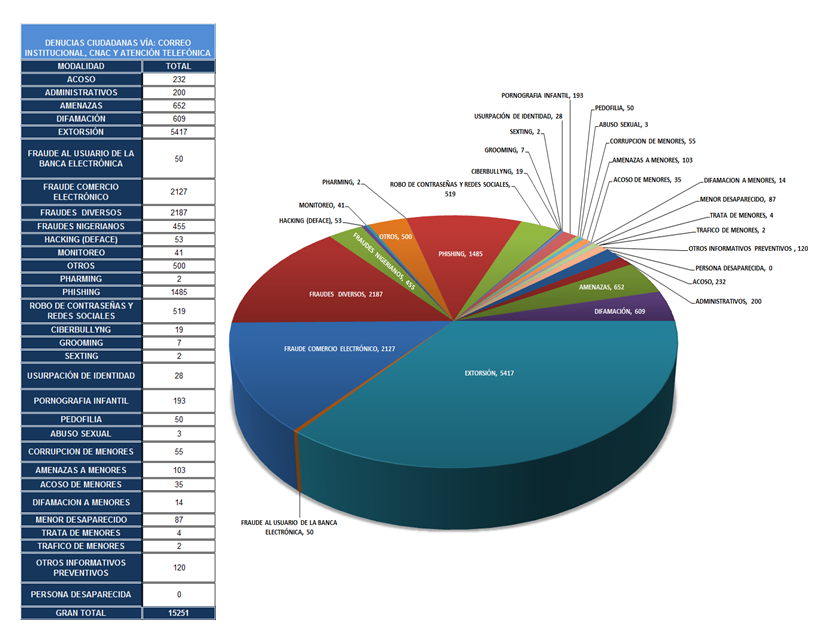 11
2013
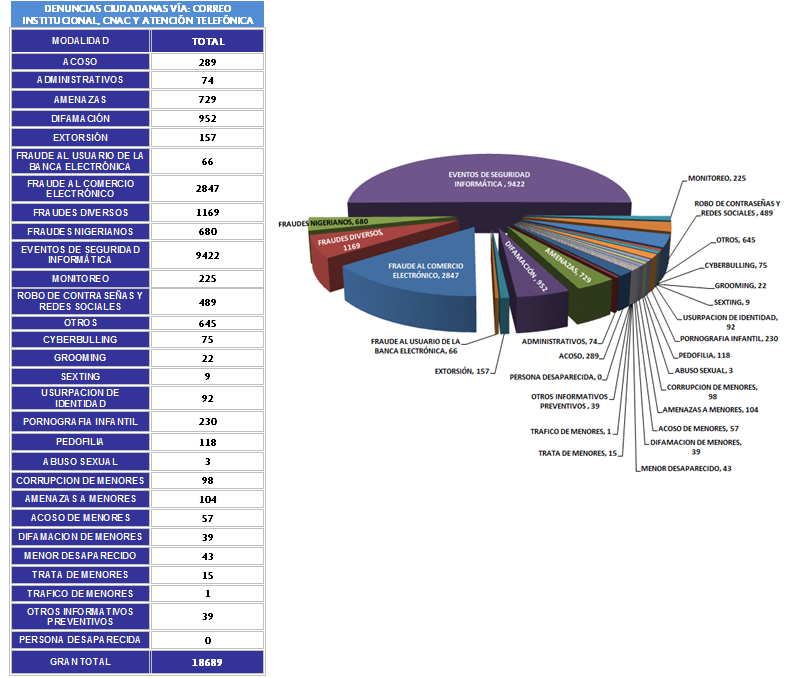 12
2014
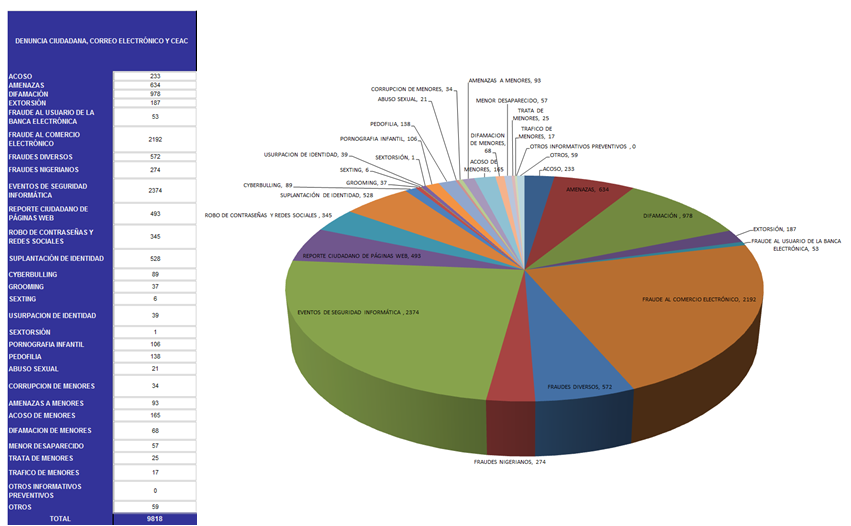 13
2015
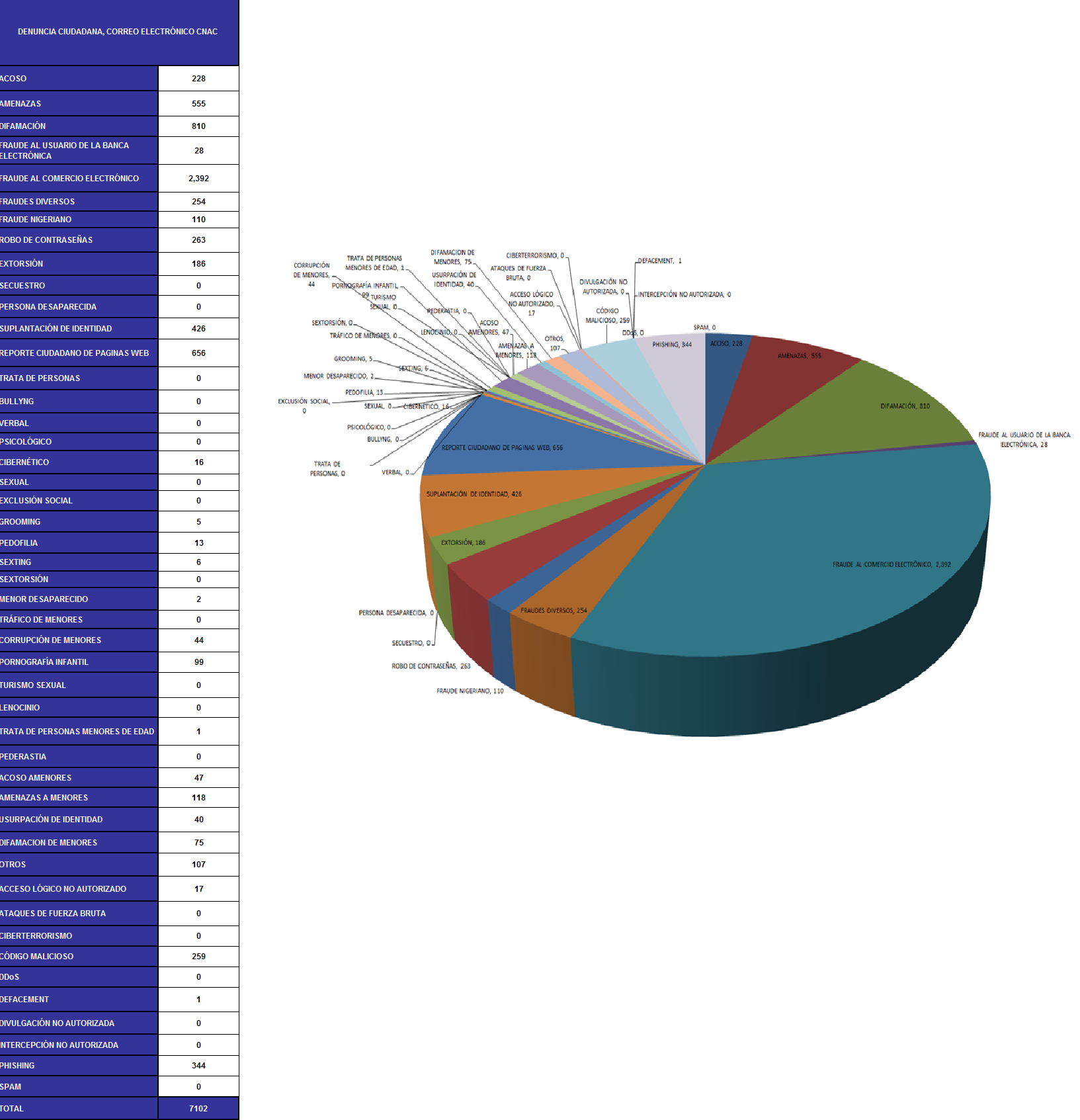 14